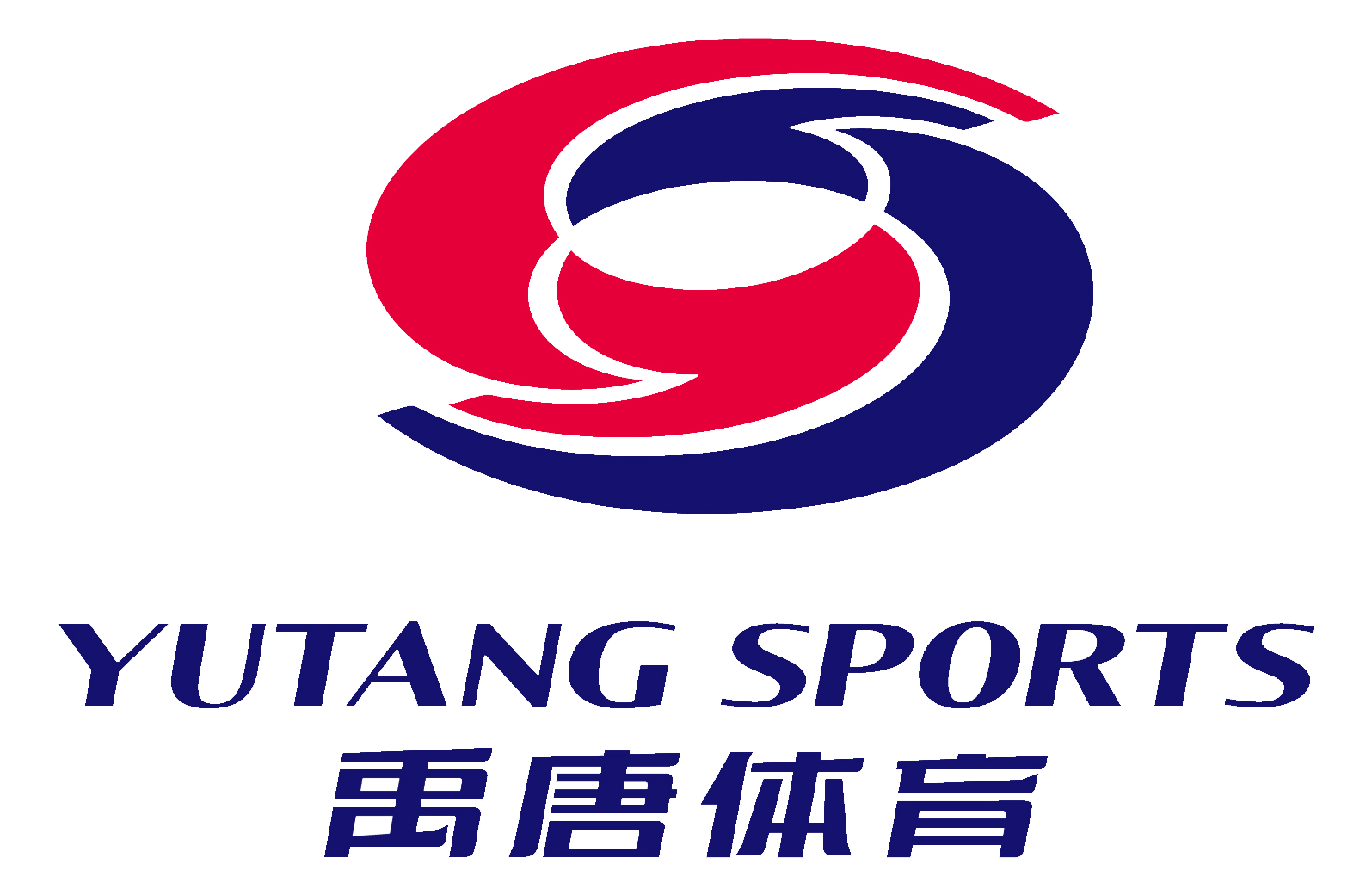 2021禹唐体育年度体育营销评选
（年度十大新锐自主赛事IP类）
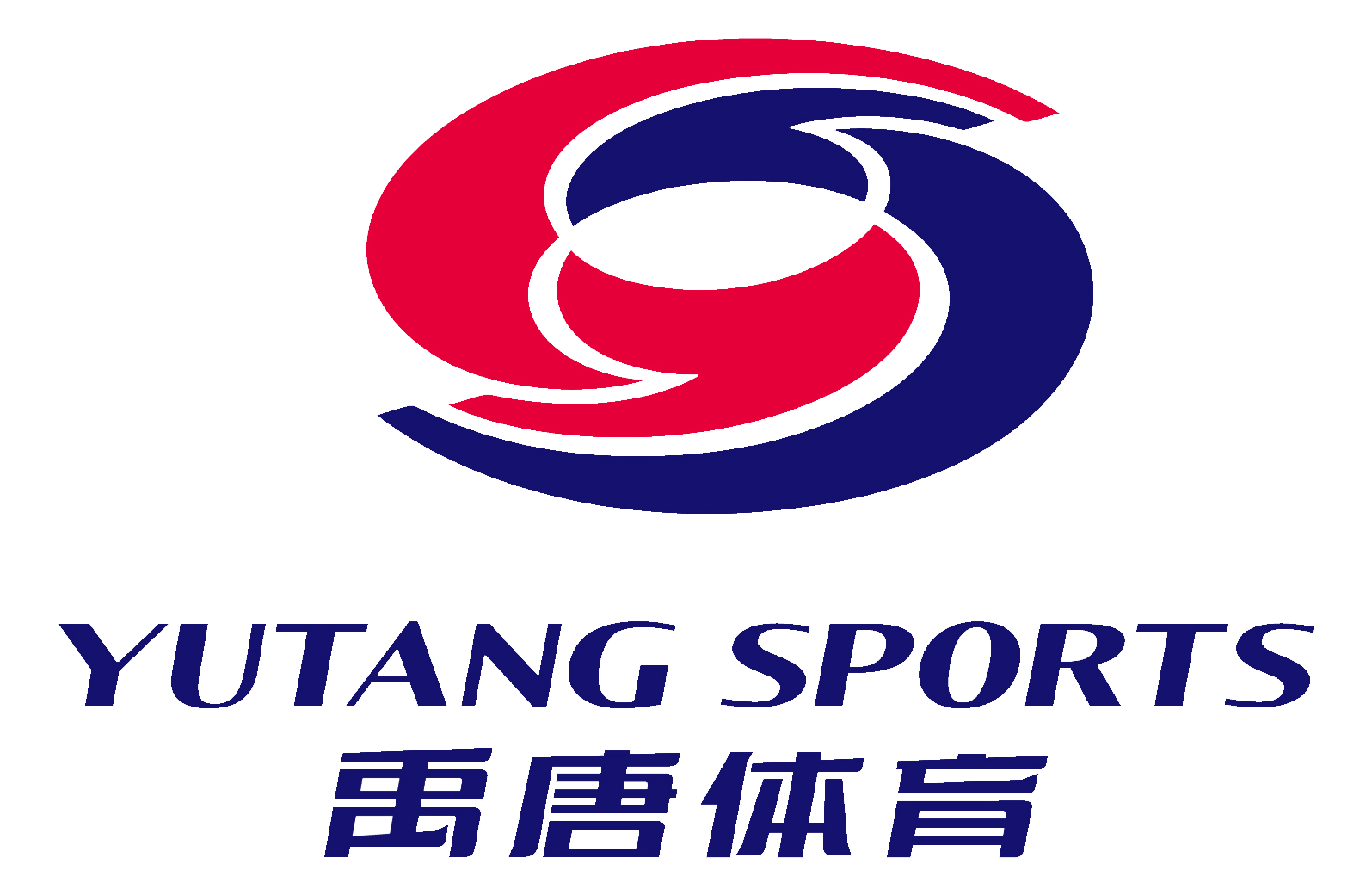 填写要求
请提供参评公司logo及案例相关赛事主logo，AI及JPG格式各一（以附件形式发送）。
为保证参评作品的统一展示，请严格遵照模板中的版块分类填写，各版块内可根据需求增减内容页数；填写时，请将模板中的提示说明文字删除；可对PPT进行美化设计，以增加阅读体验。

格式：参评作品PPT页面比例为16:9，整体不超过25页，模板中的填写要求提示文字需自行删除。
图片：插入在内容描述的相应位置，尽可能使用高清且冲击力强的配图，以达到惊艳的视觉效果。
链接：内嵌在内容中的链接地址，请确保链接长期有效且能正常打开浏览。
视频：作品中如有视频，请提供视频在线链接，同时提供视频源文件（切勿将视频直接内嵌到PPT中）。
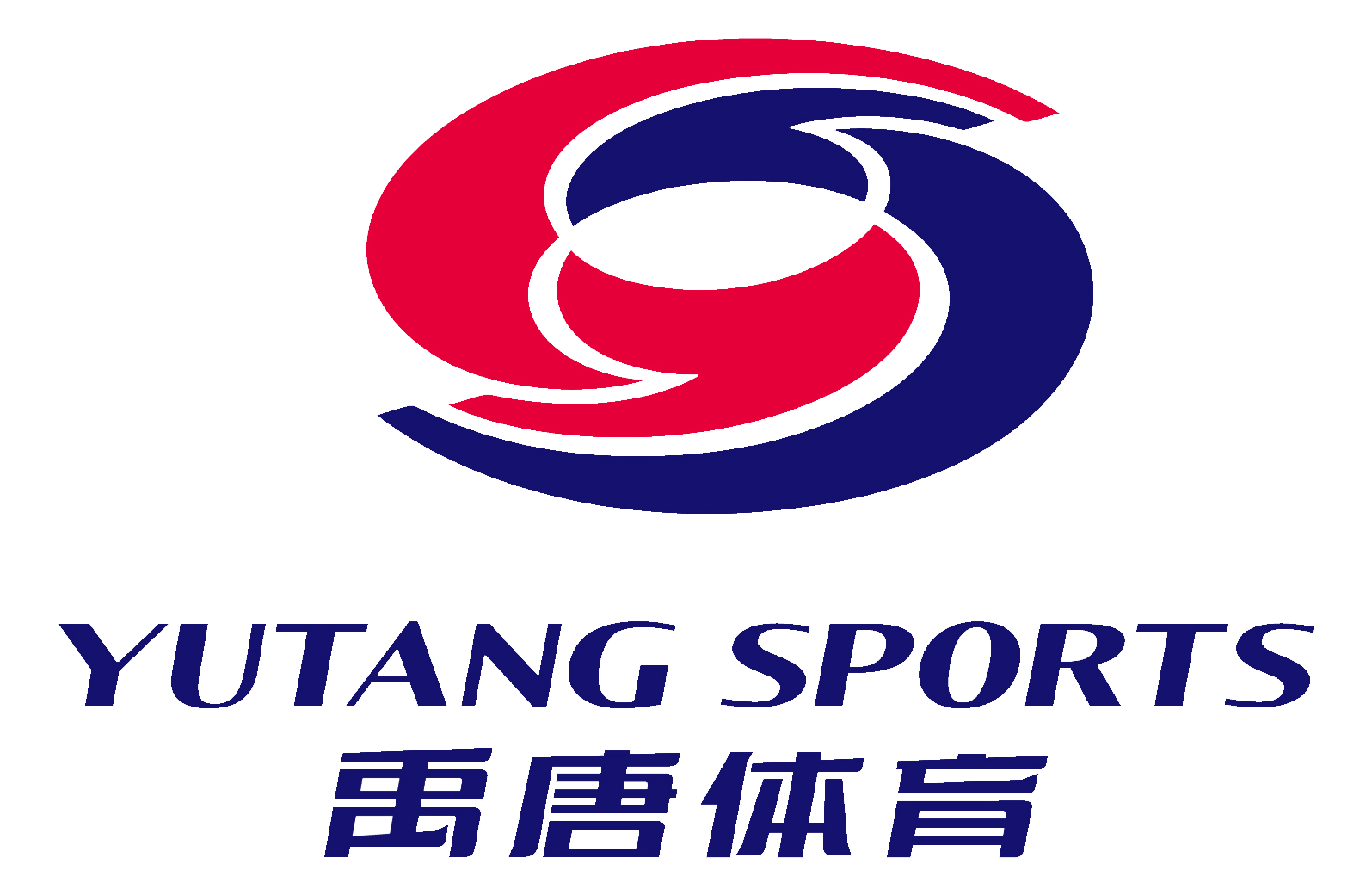 名称介绍
赛事名称
创立时间（参评赛事需是近几年中成立的自主IP赛事）：
所属运动领域：
所属公司或组织：
赛事周期：
开赛时间：
举办地点：
赛事/公司网址：如没有可去掉此项
微信公众号：名称及二维码，如没有可去掉此项
赛事Logo
微信
二维码
禹唐体育对赛事的参评资格拥有最终解释权
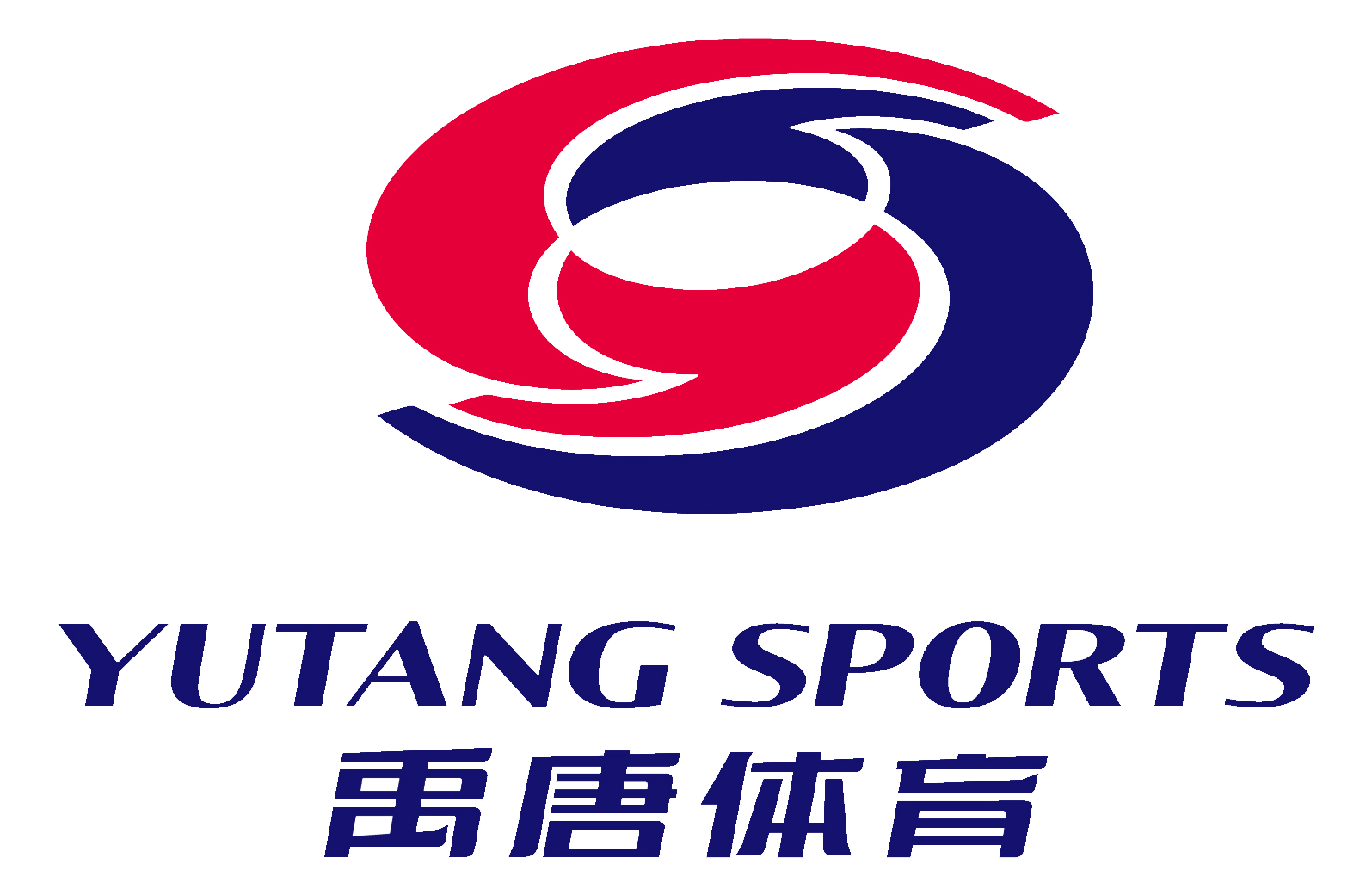 背景介绍
赛事的基本信息、发展历程、举办规模、营收情况、团队架构、业内成就等
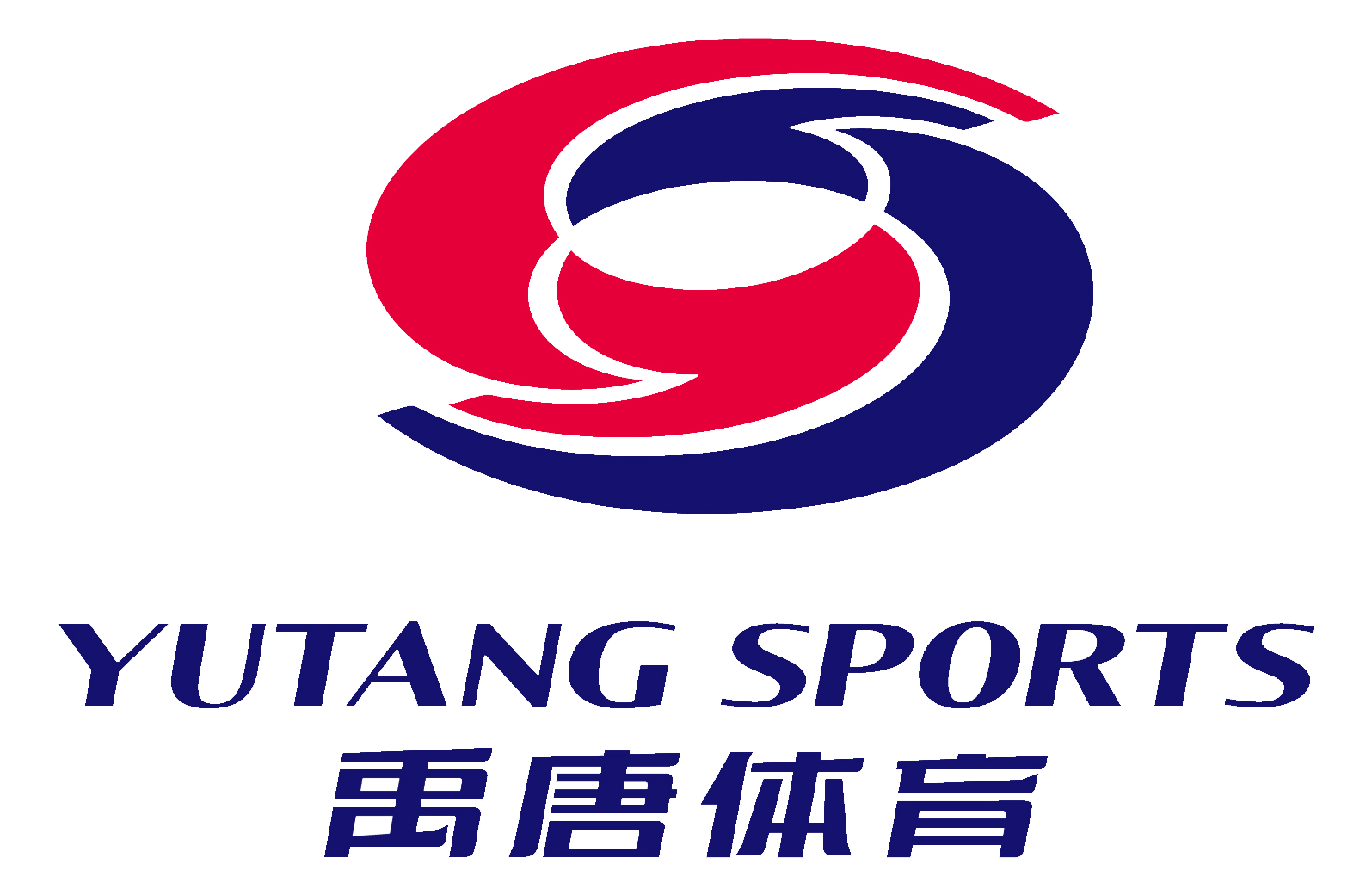 营销赞助
赛事现阶段的招商情况和赞助商体系（赞助商名称+Logo）
为赞助商提供权益及执行过程中的亮点展示
与赞助商的合作案例分享
面对疫情为赞助商激活权益做出的调整
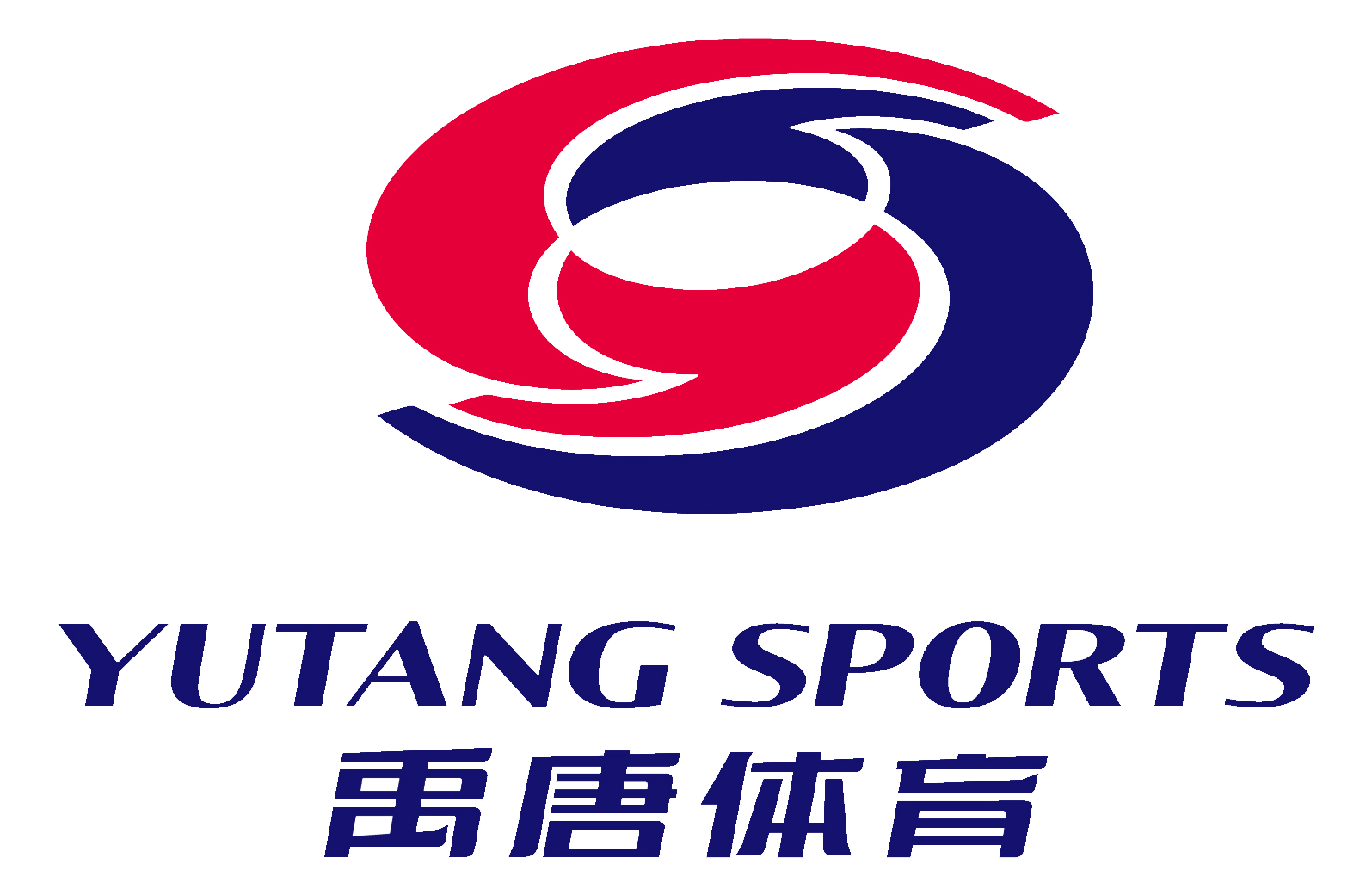 核心优势
赛事在组织结构、内容设计、商业模式、技术应用、办赛模式、衍生业态、疫情应对、数字化建设等不同方面，在业内表现出的差异性优势，凸显业界影响力。
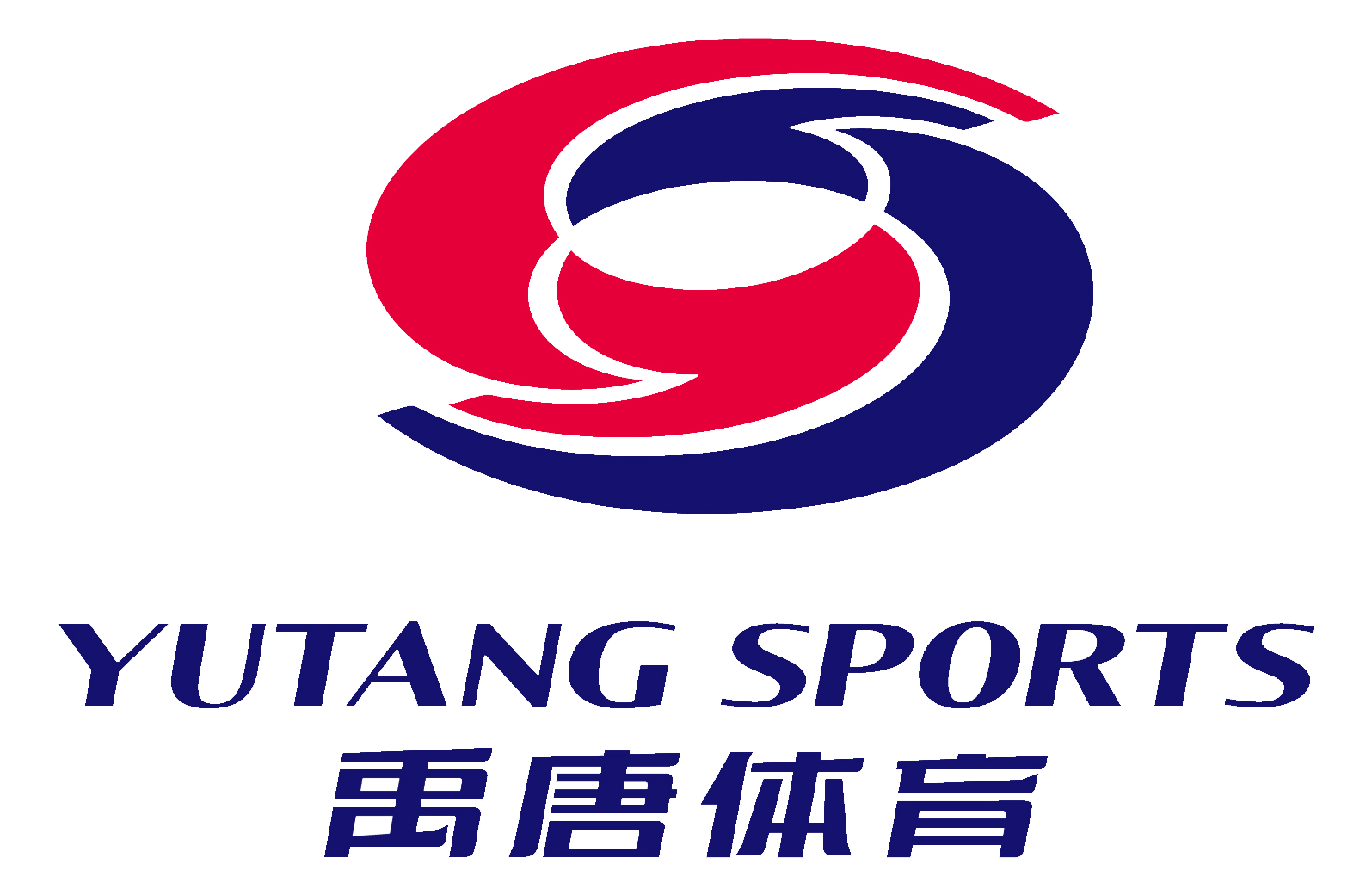 年度表现
赛事在业内取得的突出成就和业界地位，包括但不限于赛事规模、获奖情况、商业开发、运营情况、数字化应用等。
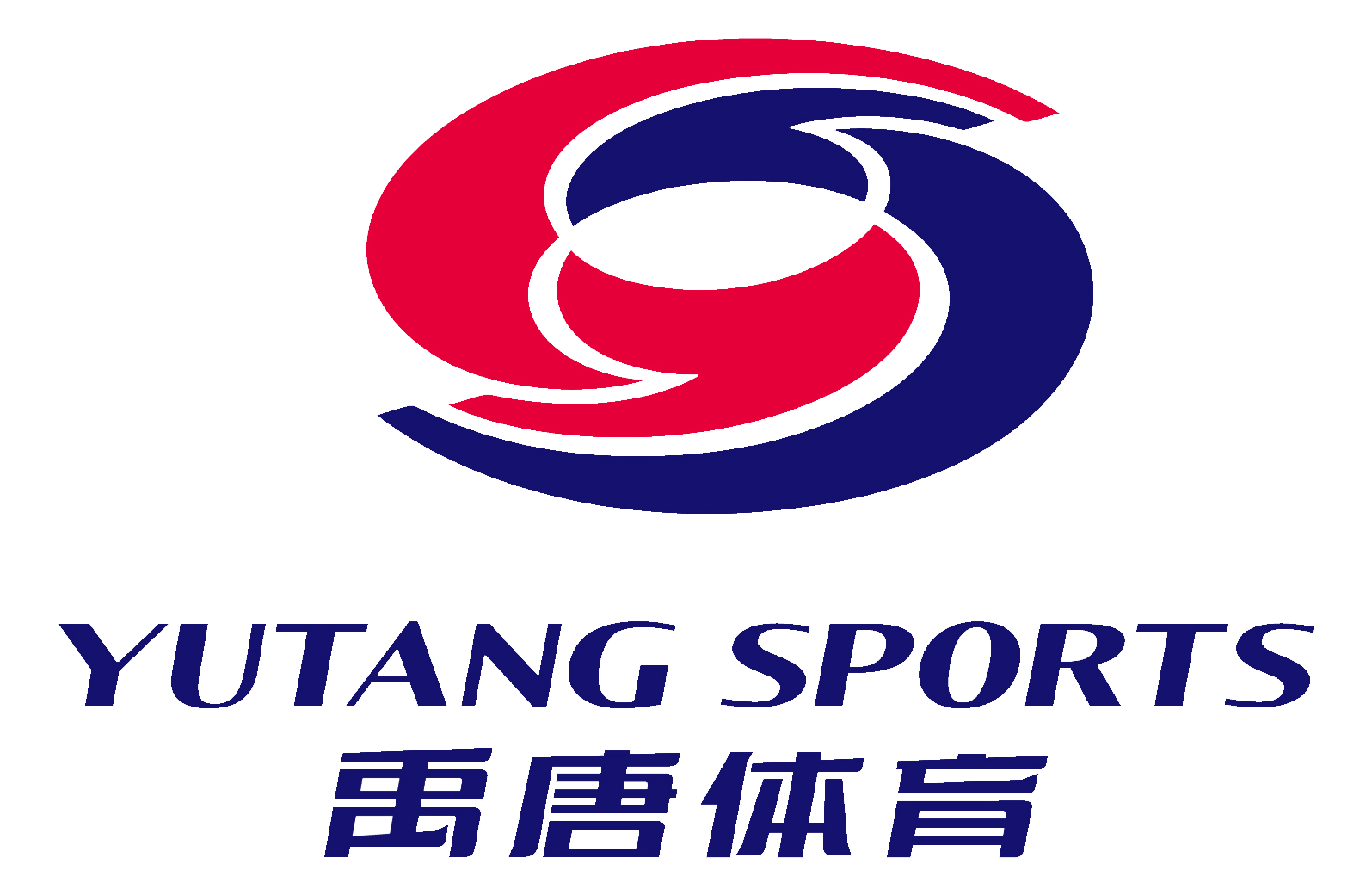 发展目标
赛事现阶段面对的挑战和不足
赛事未来的调整和发展方向
2022年赛事的发展计划
赛事计划深耕的赞助品类